New approaches to employee wellness programs: Putting a spotlight on prevention
Presenters: Robin Halverson, Case Escher, ALEXA GALLUZZO
October 15, 2019
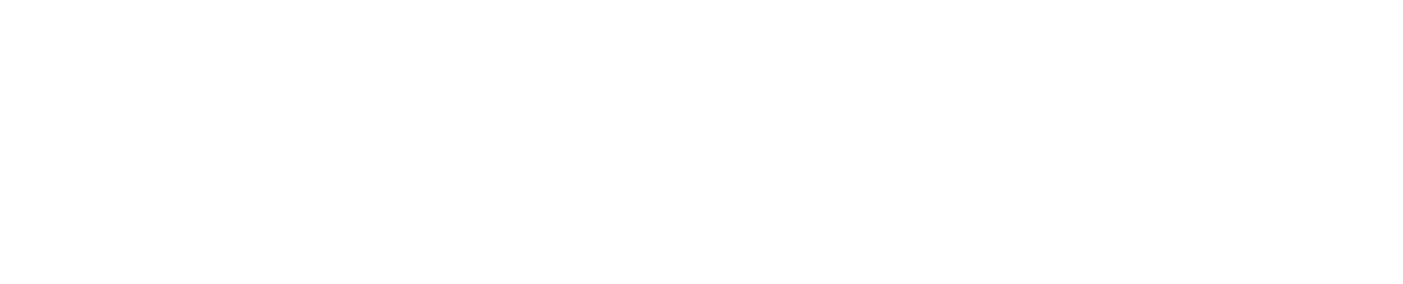 AGENDA
Introducing Wendy Workhard 
The Employer’s Role in Preventive Health Care 
Old vs. New Approach to Employee Wellness
Who is Wendy Workhard?
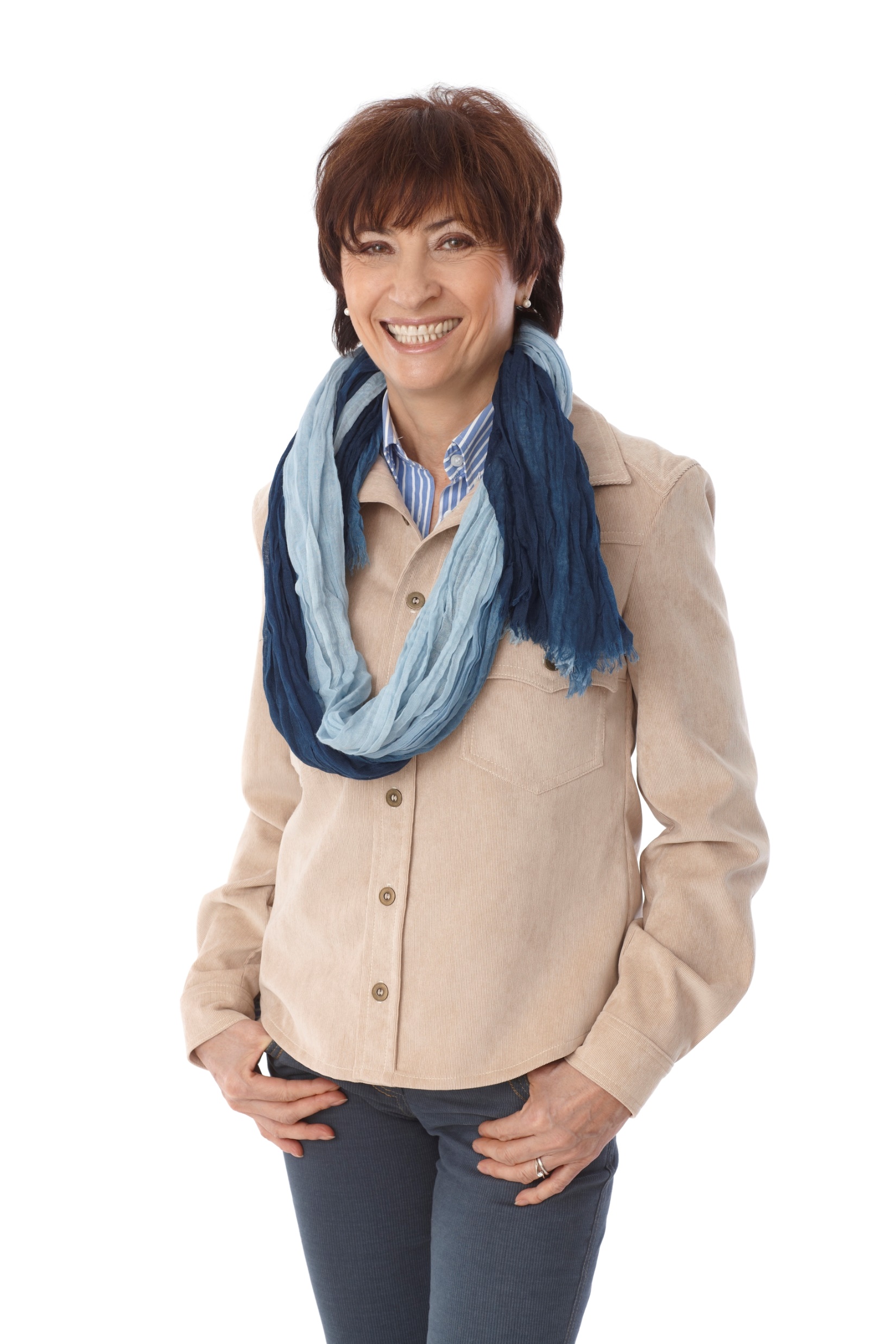 Project Manager at Winning Beavers, Inc. (WBI)
Single mom, busy schedule, saving for college for her boys
Balancing advancing in her career with her role as chief caregiver
Values her health benefits package, but uses them primarily for her children
Hasn’t seen a doctor herself in three years
Often feels drained and exhausted
Wendy is a fictious character built from real data collected by The Partners Group 
during 8 years of working with clients’ health screening campaigns.
What Does good preventive care look like for Wendy?
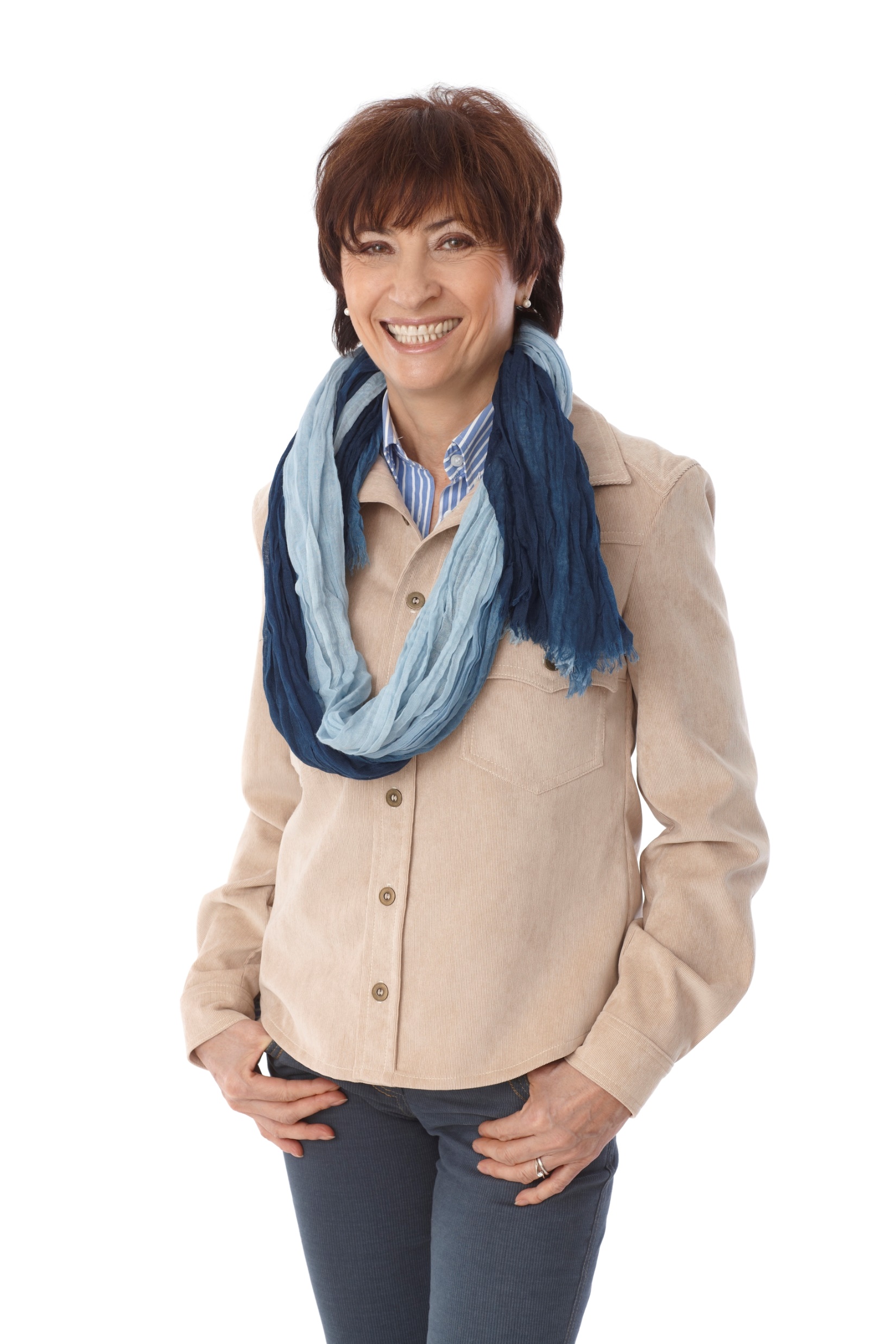 Preventive care should be rooted in best practice for Wendy.
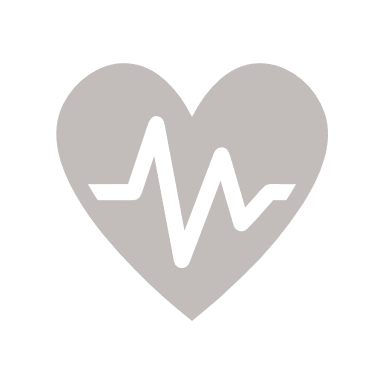 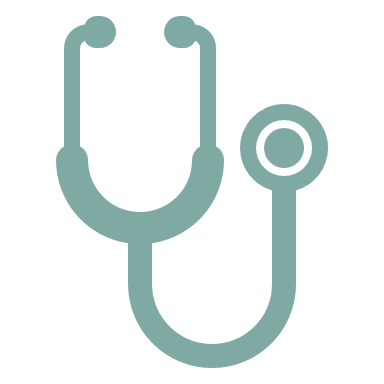 Annual preventive exams
Cervical cancer screenings every 3 years
Breast Cancer screenings, if high risk
*Preventive care is an established, evidence-based best practice
Why Should WBI care about wendy’s preventive health?
Health matters—to our employees, to our bottom line, and to the health of our organizations.
Should Winning Beavers, Inc. care that Wendy hasn’t been to the doctor in three years?
Yes! What Wendy doesn’t know can hurt her (and her employer).
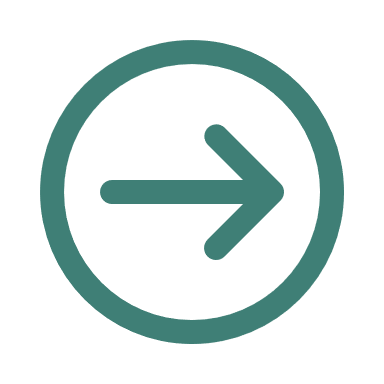 “Most adults in the United States have at least one elevated health risk and around half of them don’t know it.”1
1Steve Aldana, “The Best Way to Conduct Biometric Testing and Wellness Screening,” WellSteps:  Effective Employee Wellness Solutions, January 10, 2018.
How can WBI improve Wendy’s likelihood to seek preventive health care?
Make it easy.  
On-site biometric screenings were easy and convenient for Wendy.
Make it personalized and relevant. 
Wendy’s screening data was used for specific and relevant calls to action so she could get the right care at the right time.  
Wendy received a post-screening letter advising her to consult with her physician.
Make it rewarding. 
WBI provided an incentive for engaging in the program.
Make it a benefit designed with the employee in mind.  
Incentives yield results (benefit-integrated, points programs).
Give Wendy a reason to follow through.
Wendy followed up with her own PCP and engaged in a care plan that helped her manage her new diagnosis, create a new treatment plan, improve her health and energy.
What is WBI’s role in Wendy’s preventive health?
Preventive Care:  A Win-Win for Employers and Employees
Employers are key influencers 
Employers bear most costs 
Provide resources, make choices easy and convenient
Provide the vehicle (and funding) for Wendy to get the care she needs  
Connect Wendy with health and community partners
How many Wendy Workhard’s have participated in an employer-sponsored screening and learned they have high blood pressure, high cholesterol, and/or diabetes and began treatment as a result of their screening?
A new approach to employee wellness
Our contact information
Contact The Partners Group.  
Case Escher, Managing Director, Analytics
cescher@tpgrp.com
Robin Halverson, Senior Account Manager
rhalverson@tpgrp.com
Alexa Galluzzo, Managing Consultant, Health & Productivity
agalluzzo@tpgrp.com